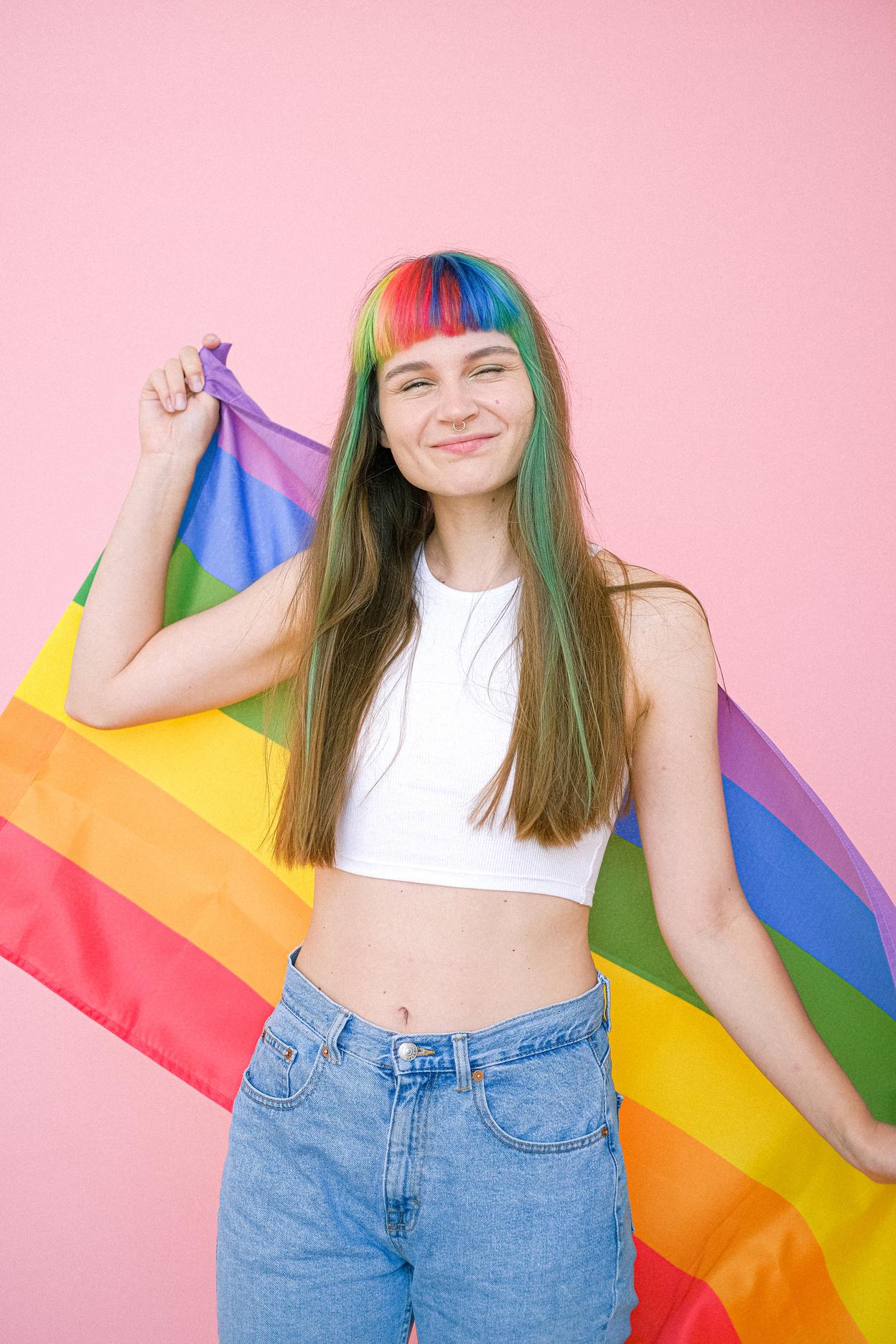 HAPPY PRIDE
Celebration
HOW TO USE This Presentation
Google Slides
PowerPoint
Canva
Click on the "Google Slides" button below this presentation preview. Make sure to sign in to your Google account. Click on "Make a copy." Start editing your presentation.
Alternative: Click on the "Share" button on the top right corner in Canva and click on "More" at the bottom of the menu. Enter "Google Drive" in the search bar and click on the GDrive icon to add this design as a Google slide in your GDrive.
Click on the "PowerPoint" button below this presentation preview. Start editing your presentation.
Alternative: From Canva template file, Click on the "Share" button on the top right corner in Canva and click on "More" at the bottom of the menu. Enter "PowerPoint" in the search bar and click on the PowerPoint icon to download.
Click on the "Canva" button under this presentation preview. Start editing your presentation. You need to sign in to your Canva account.
INTRODUCTION
01
Elaborate on what you want to discuss.
ABOUT US
02
Elaborate on what you want to discuss.
03
OUR PROJECTS
Elaborate on what you want to discuss.
TABLE OF CONTENTS
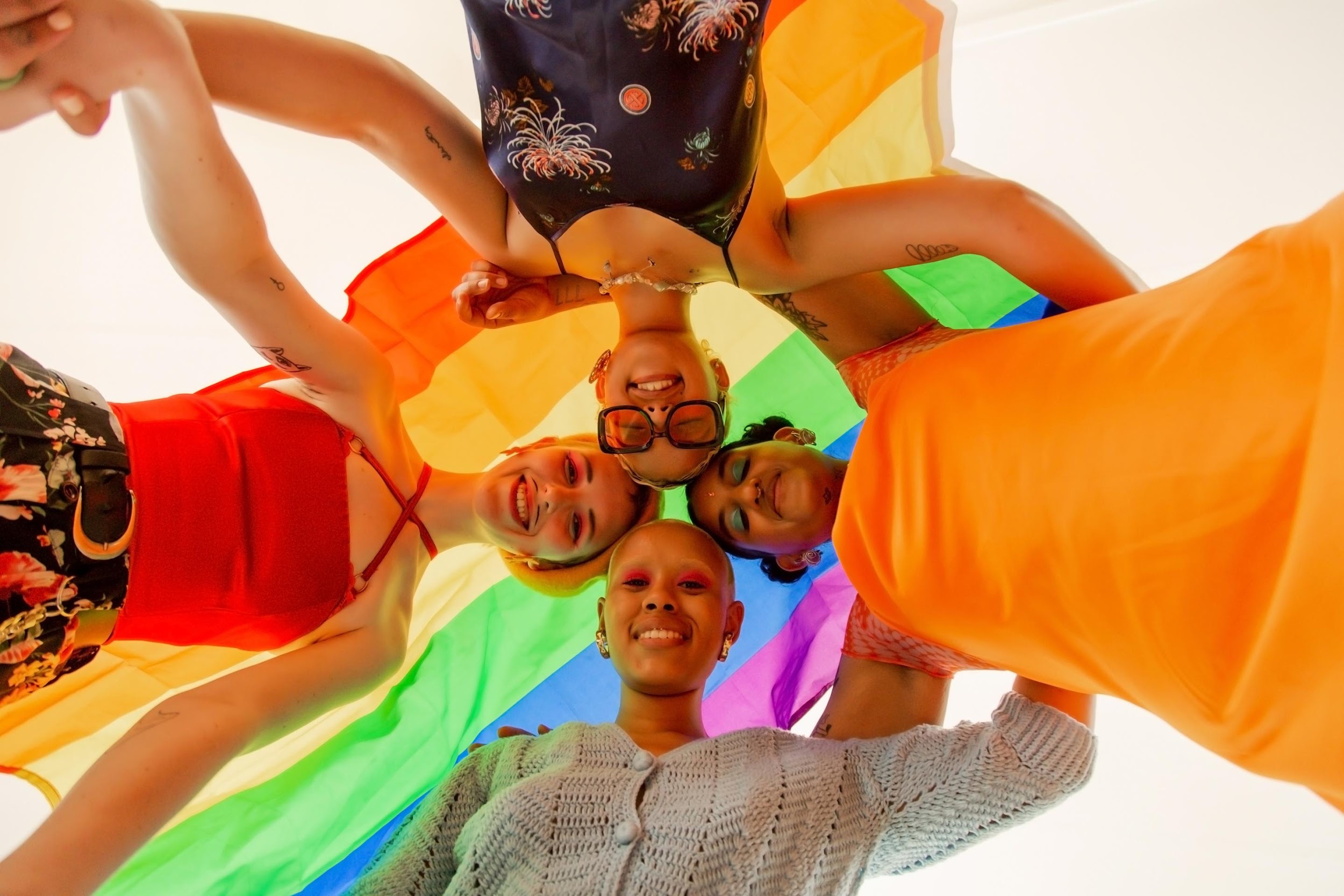 01
INTRODUCTION
Elaborate on what you want to discuss.
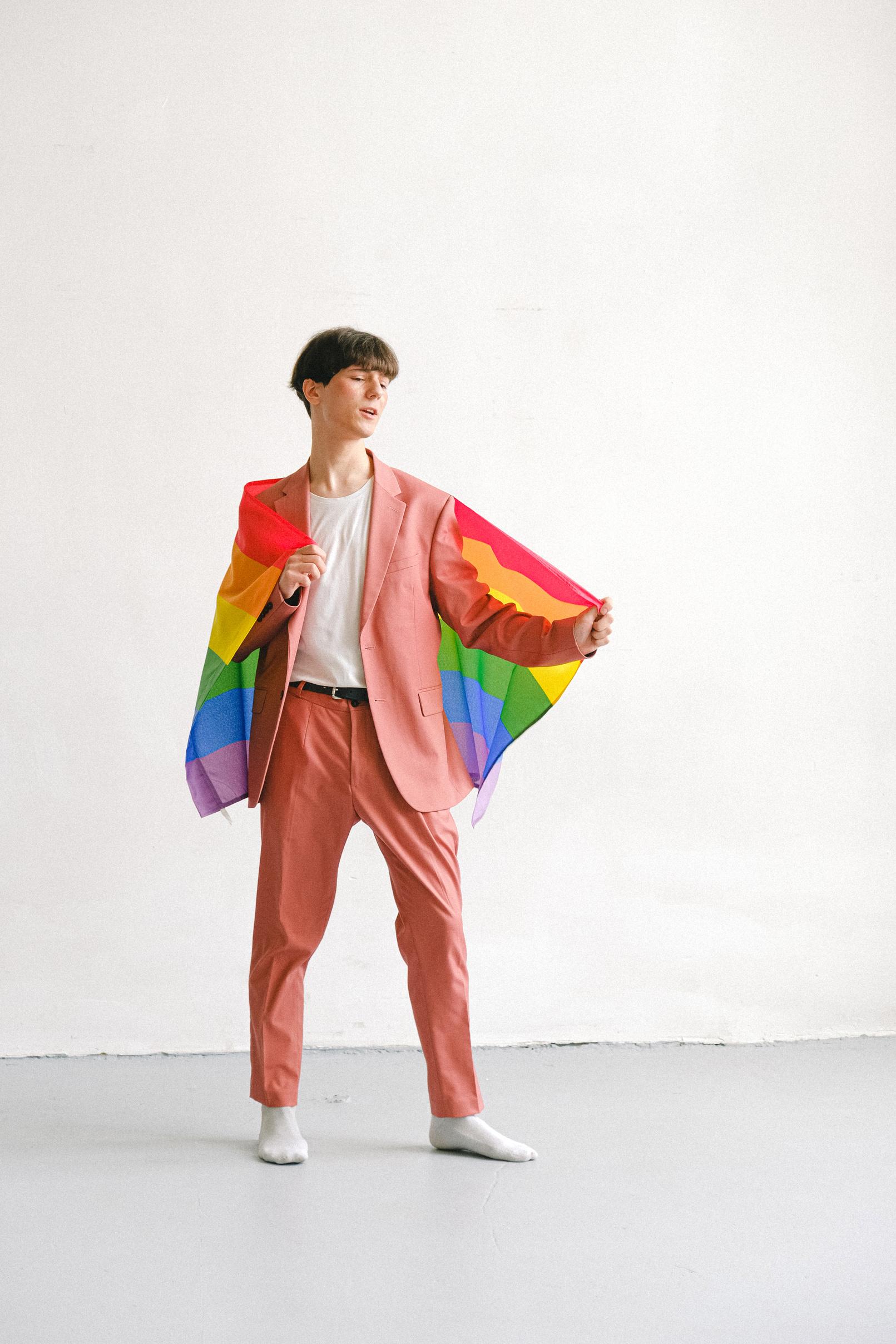 HELLO THERE!
Presentation are communication tools that can be used as demosntrations, lectures, reports, and more. it is mostly presented before an audience.
Add a main point
Add a main point
Add a main point
Add a main point
Elaborate on what you want to discuss.
Elaborate on what you want to discuss.
Elaborate on what you want to discuss.
Elaborate on what you want to discuss.
OUR
COMPANY
ADD A TIMELINE PAGE
01
02
03
Add a main point
Add a main point
Add a main point
Briefly elaborate on what you
want to discuss.
Briefly elaborate on what you
want to discuss.
Briefly elaborate on what you
want to discuss.
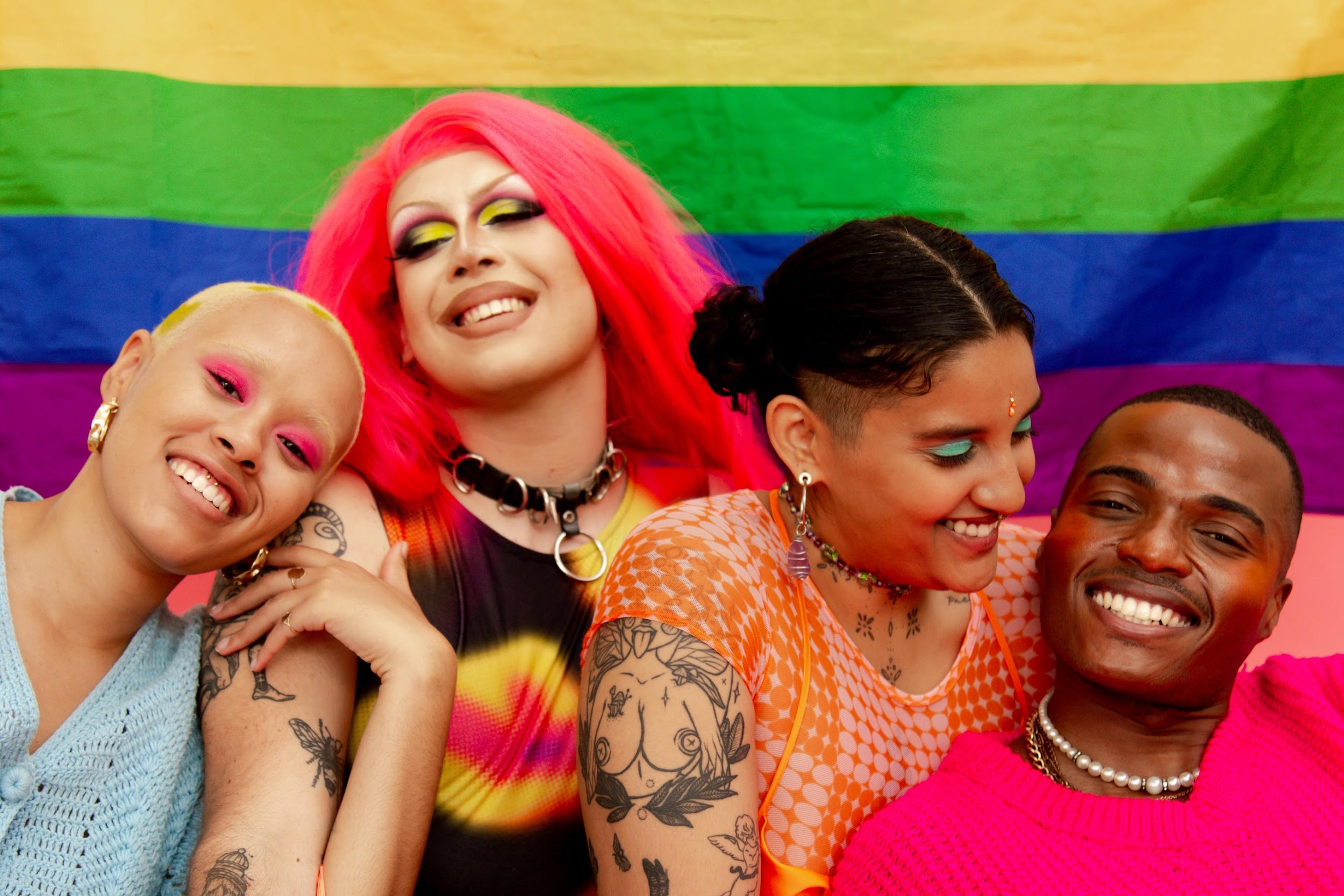 Elaborate on what you want to discuss.
02
ABOUT US
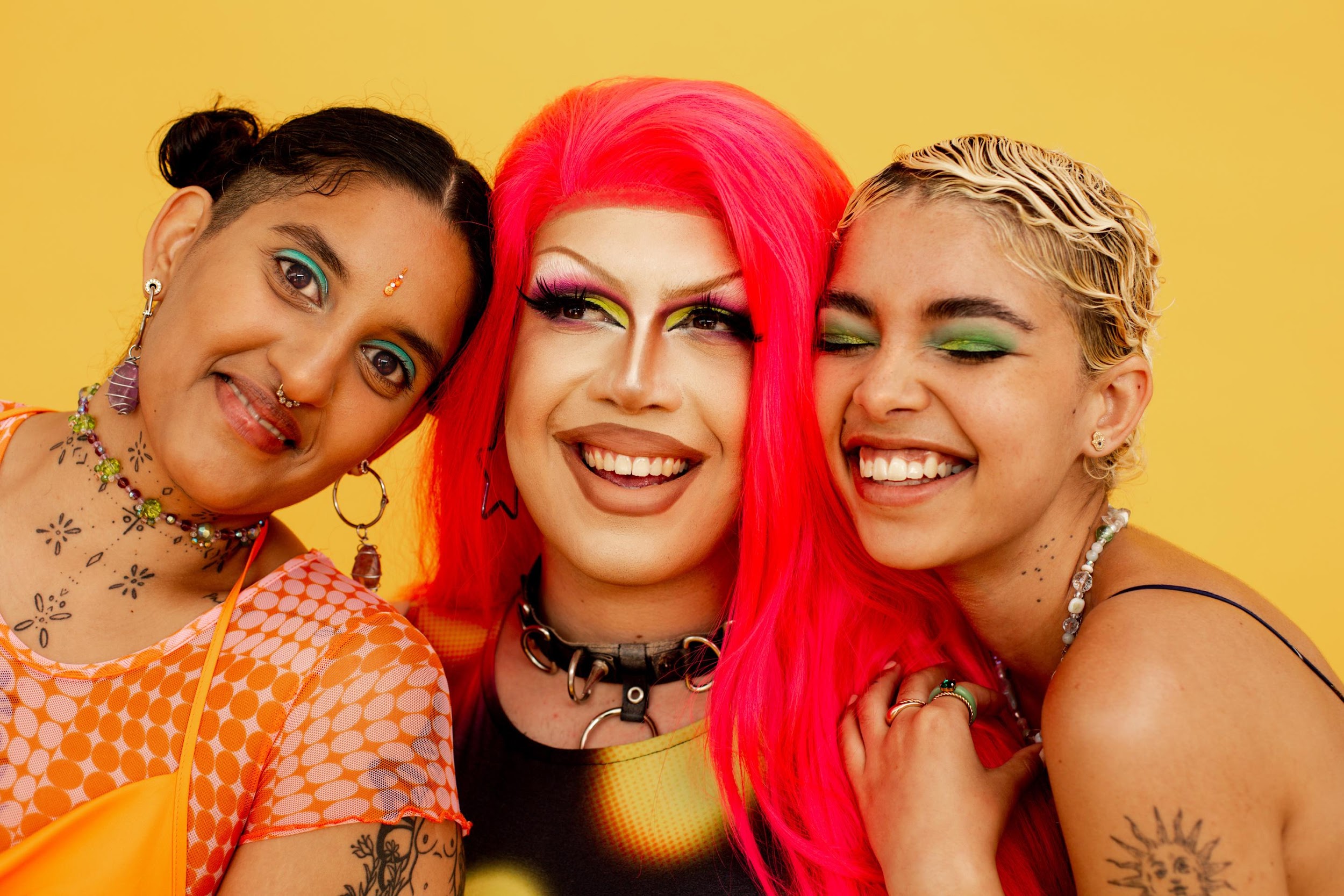 Add a main point
Add a main point
01
03
Elaborate on what you want to discuss.
Elaborate on what you want to discuss.
Add a main point
Add a main point
02
04
Elaborate on what you want to discuss.
Elaborate on what you want to discuss.
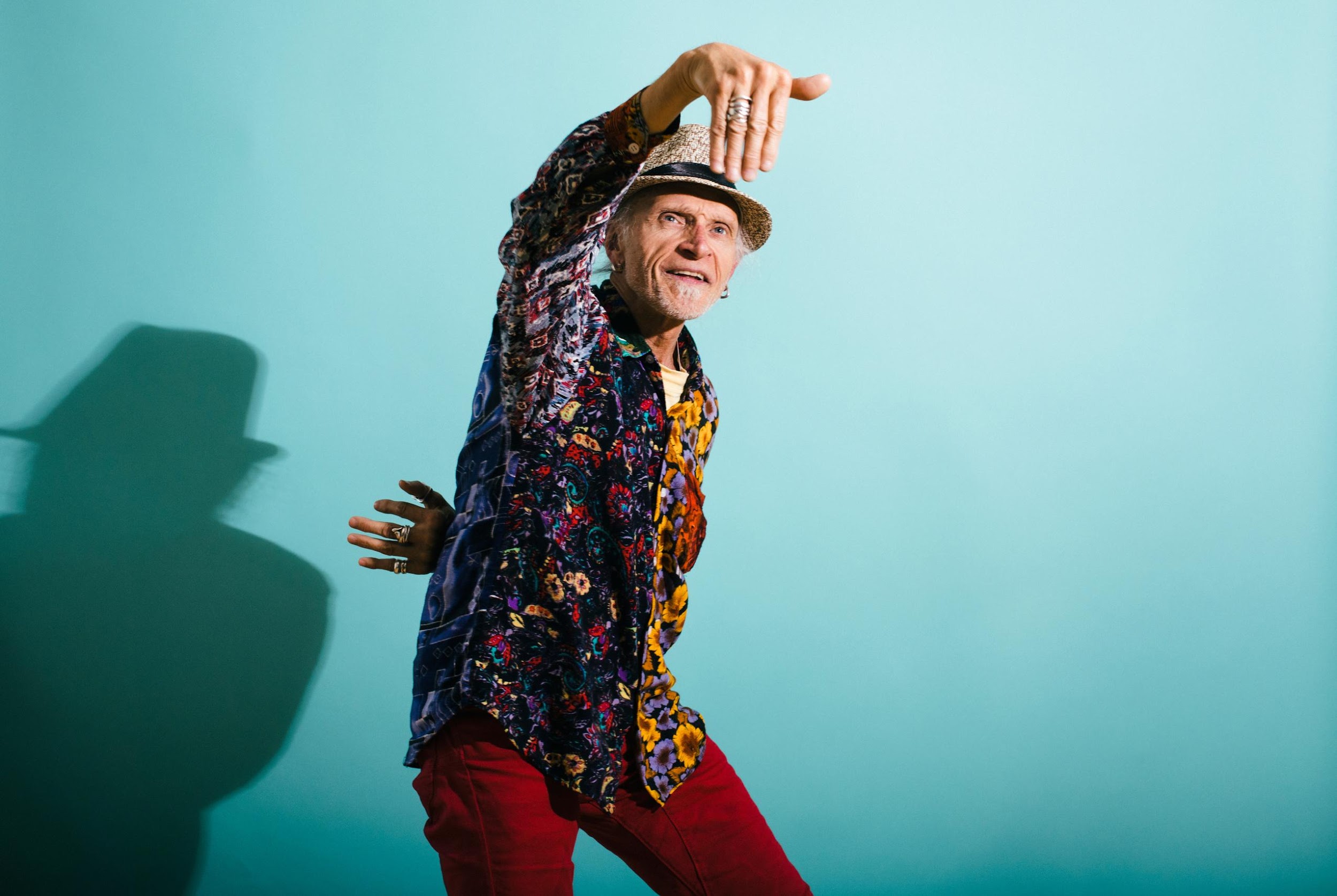 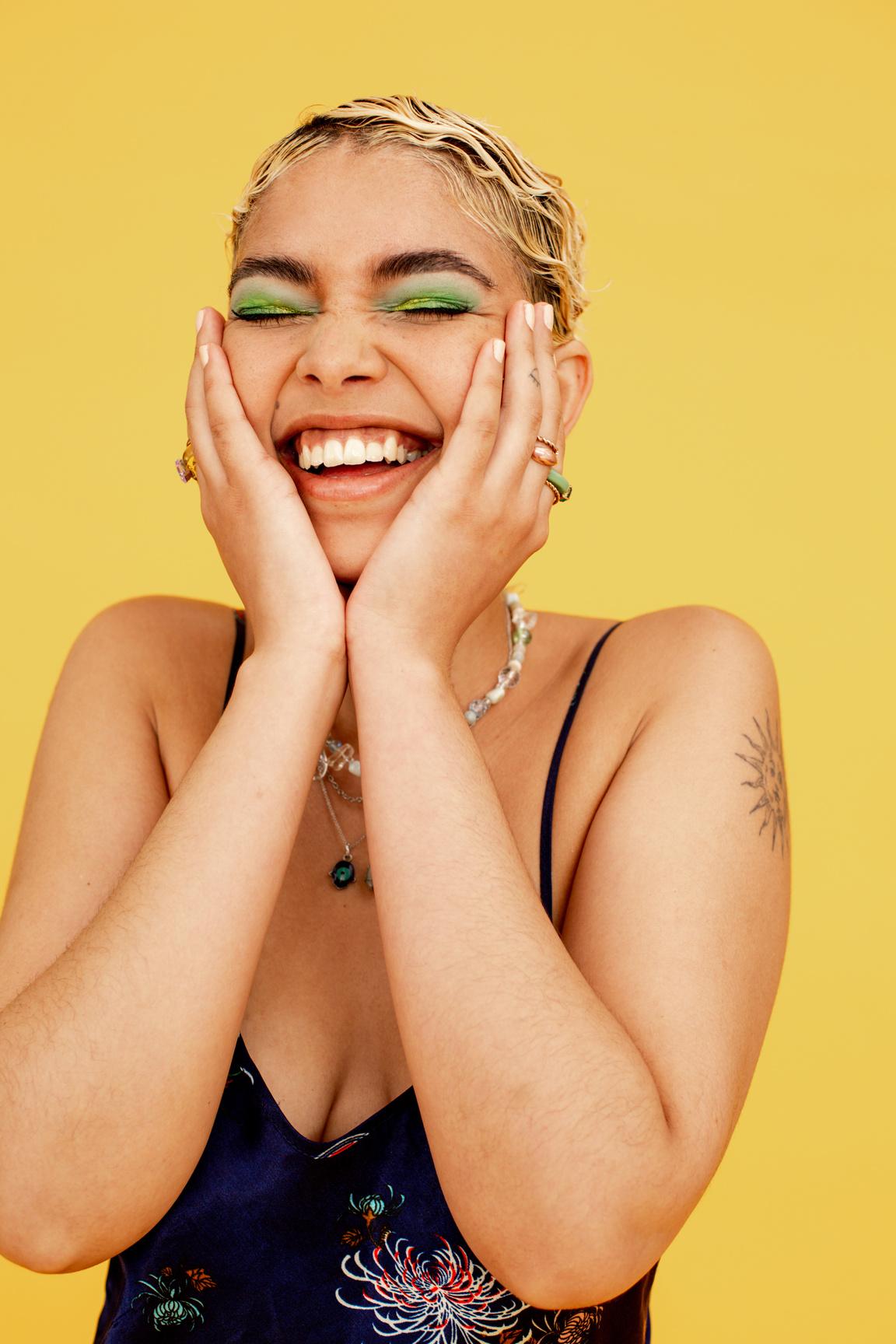 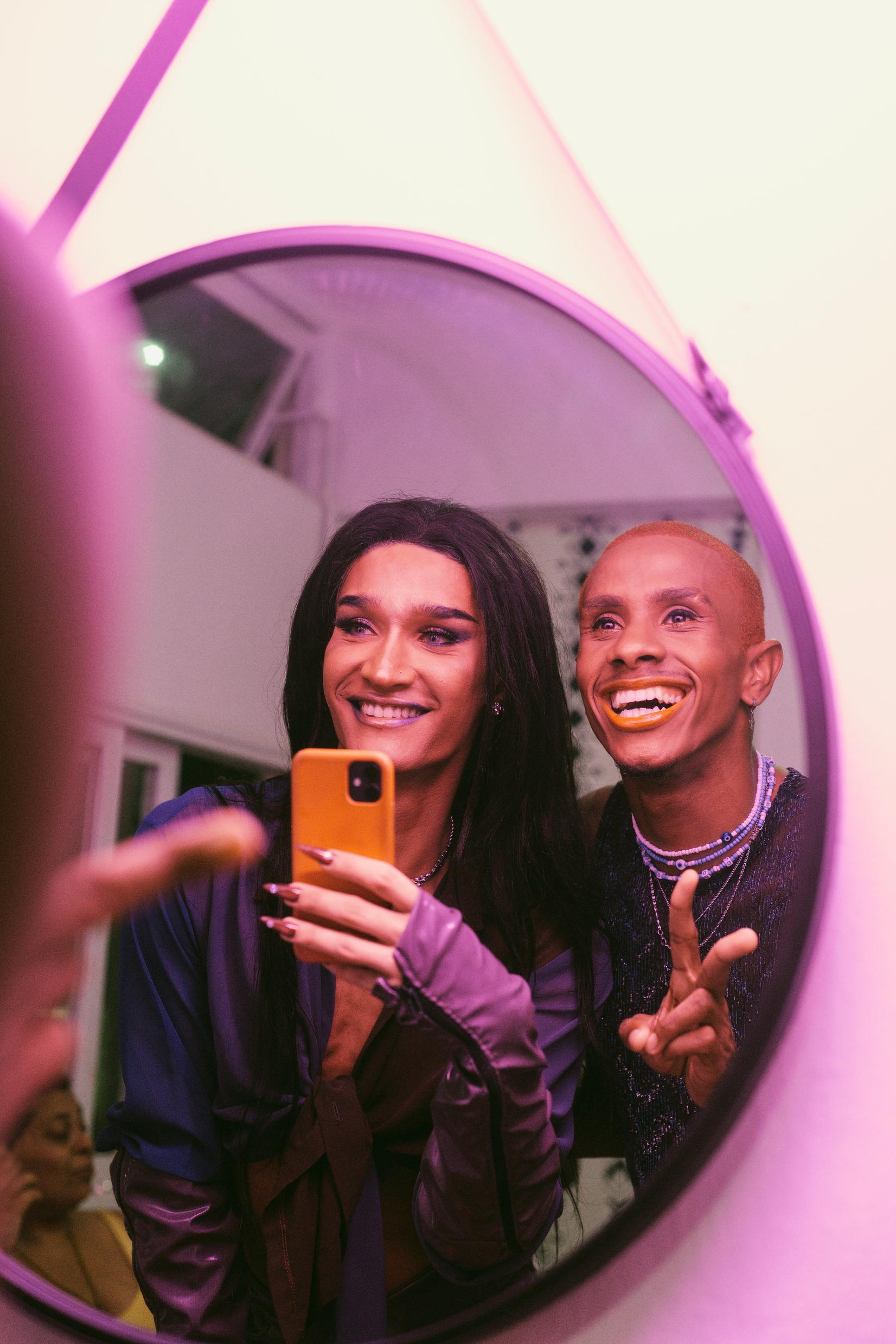 TEAM MEMBERS PAGE
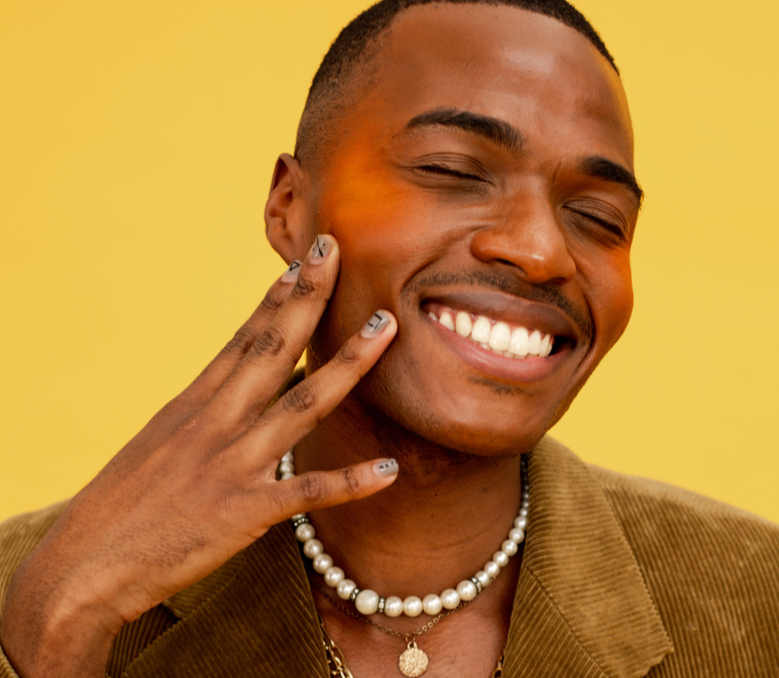 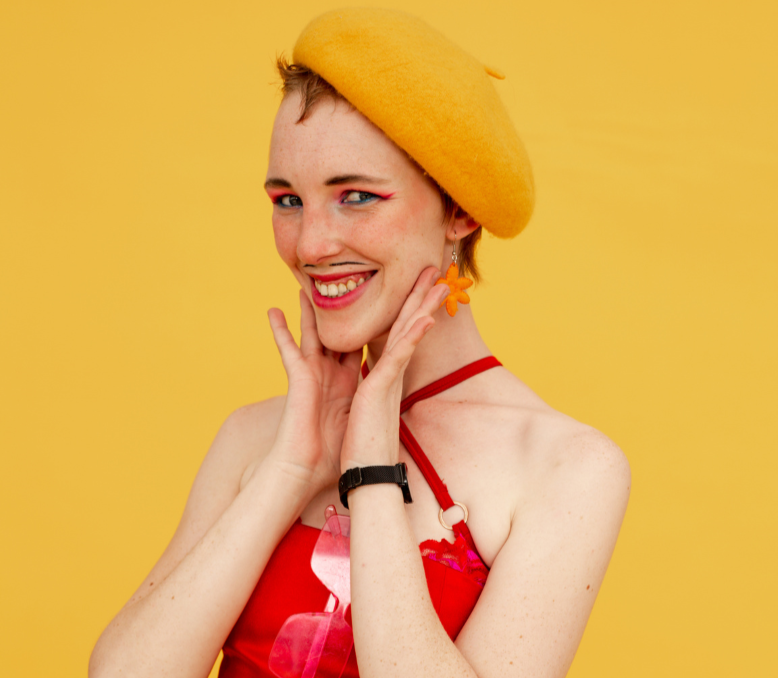 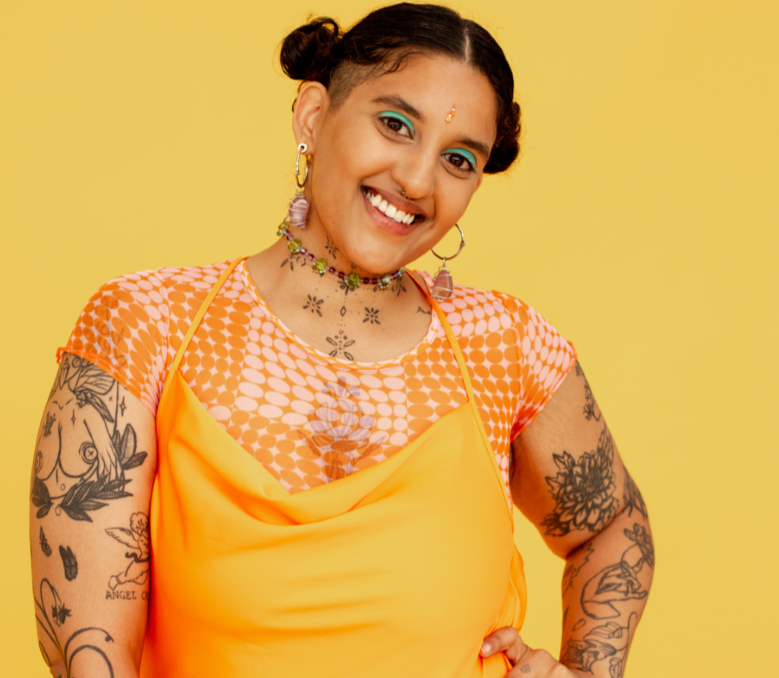 Name
Name
Name
Title or Position
Title or Position
Title or Position
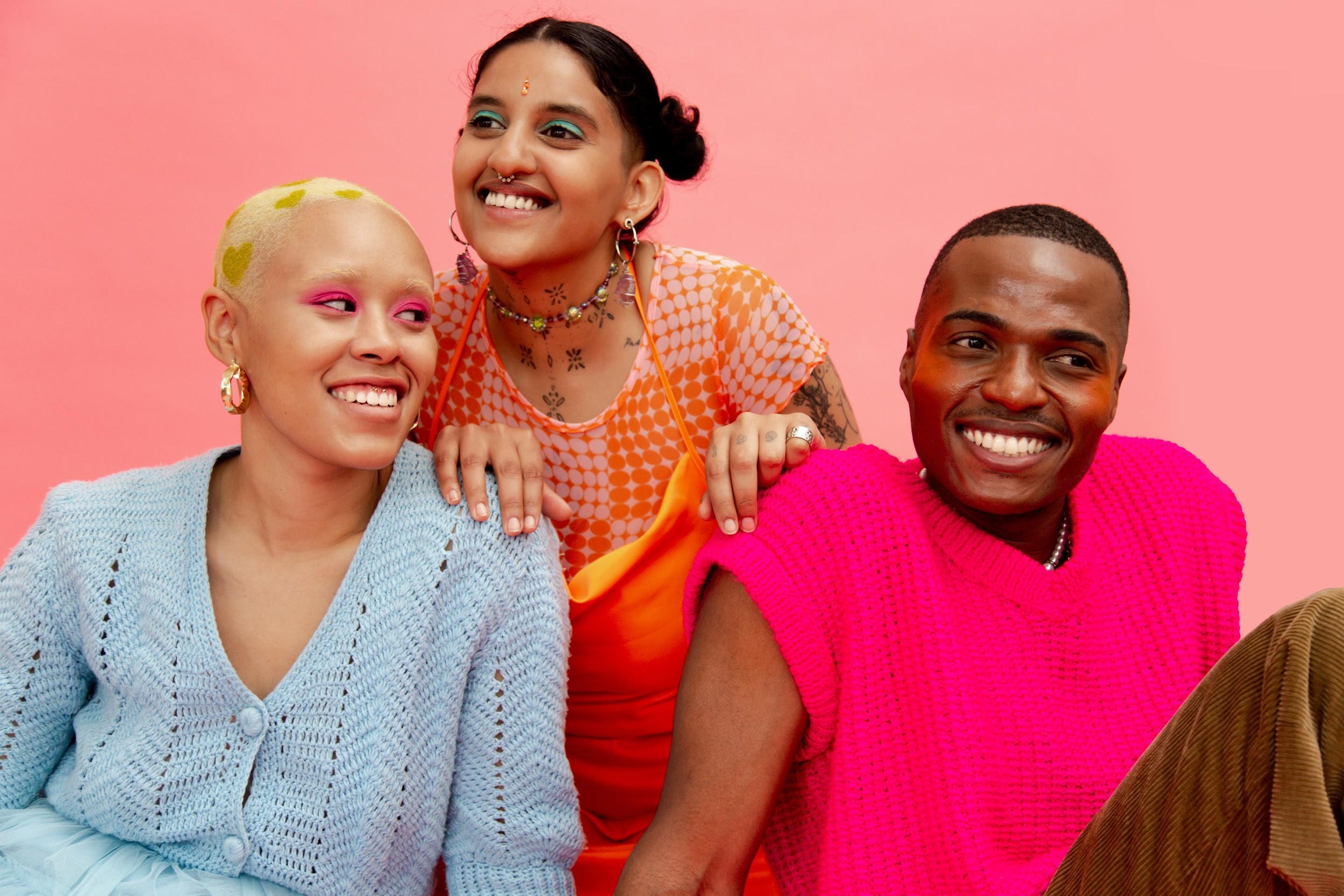 03
OUR PROJECTS
Elaborate on what you want to discuss.
43%
67%
14%
Elaborate on the featured statistic.
Elaborate on the featured statistic.
Elaborate on the featured statistic.
OUR STATISTIC
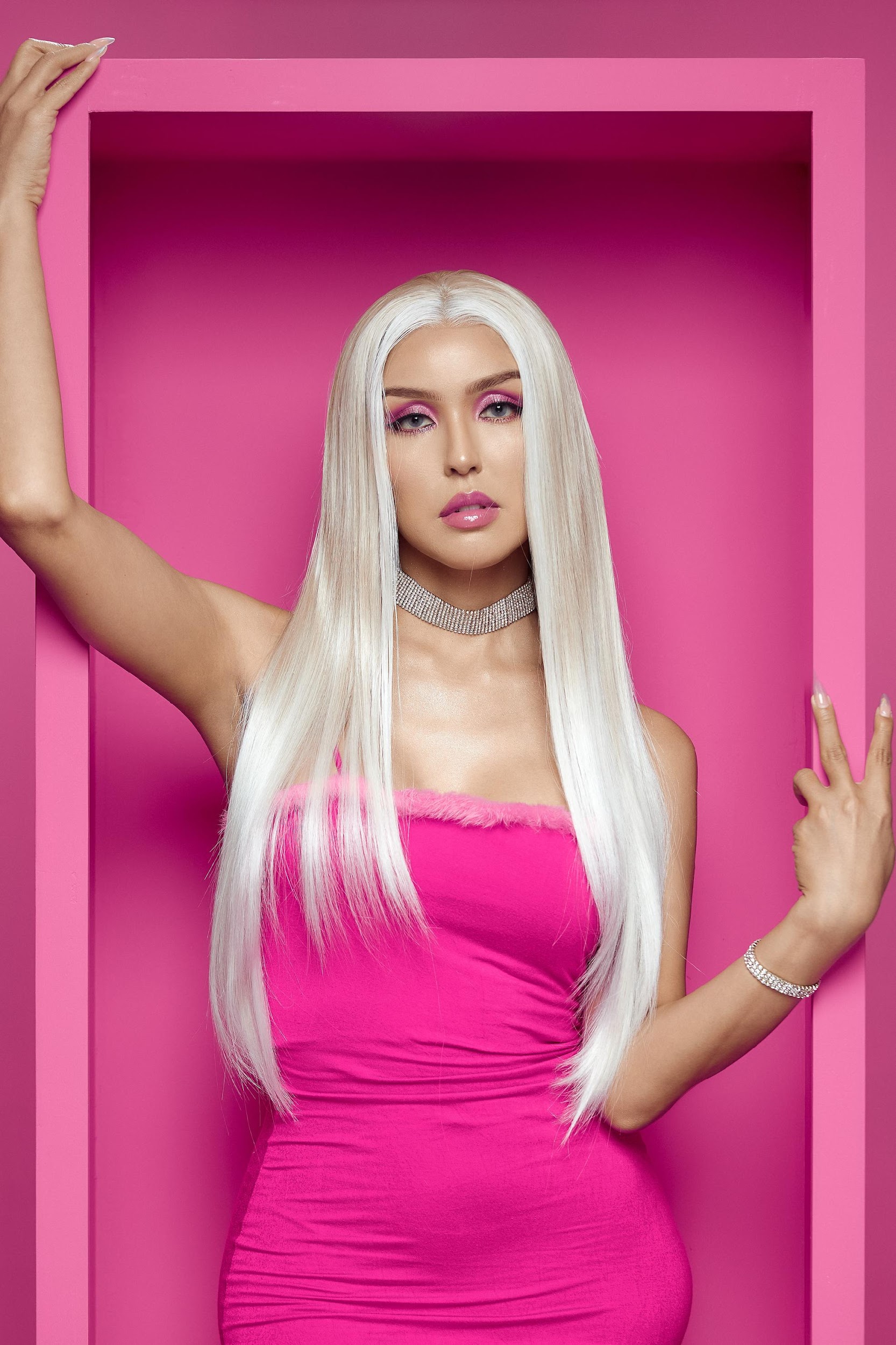 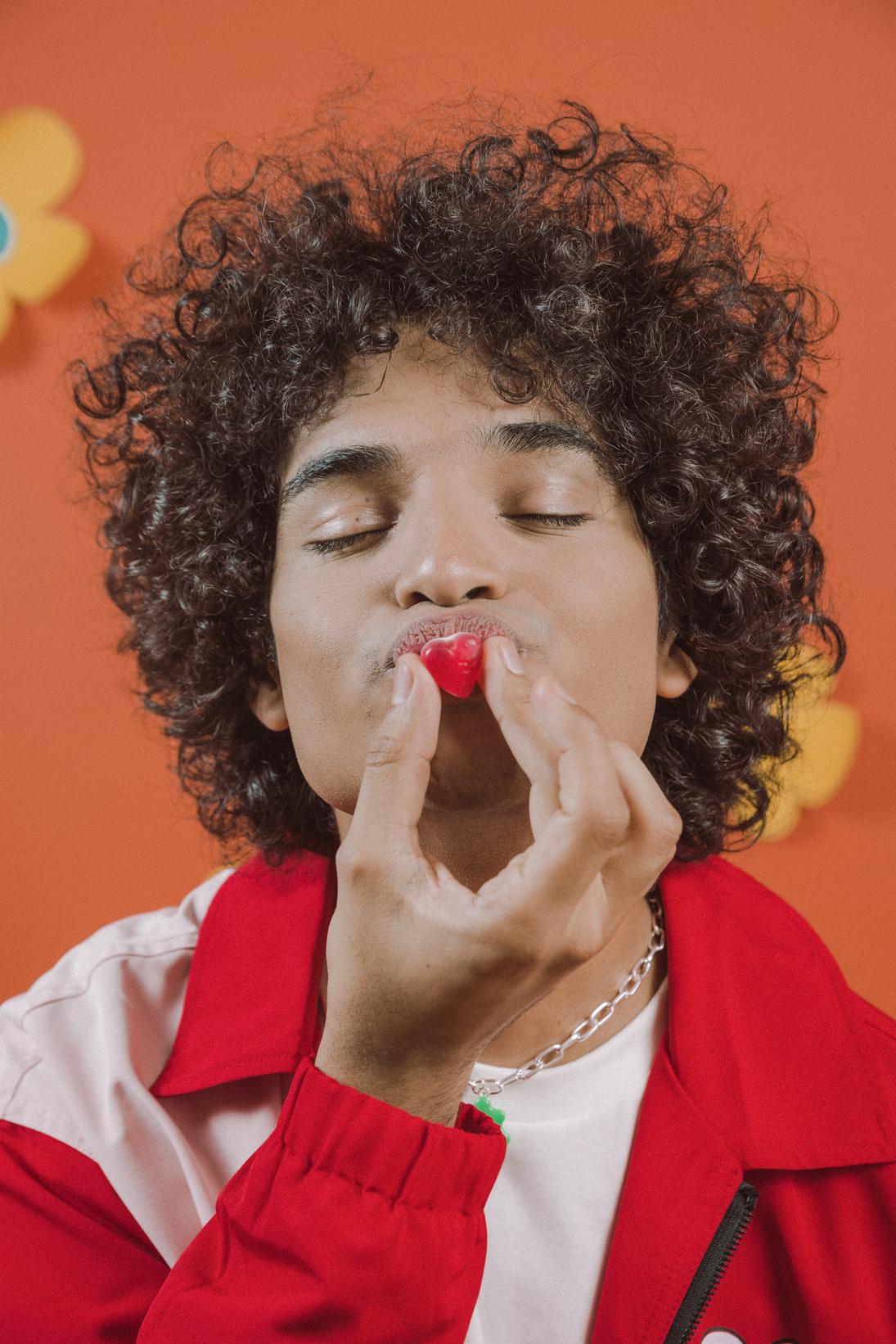 TESTMONIALS
PAGE
Presentation are communication tools that can be used as demontrations, lectures, reports, and more. it is mostly presented before an audience.
Presentation are communication tools that can be used as demontrations, lectures, reports, and more. it is mostly presented before an audience.
WRITE AN ORIGINAL
STATEMENT OR
OR INSPIRING QUOTE
— Include a credit, citation,
or supporting message
RESOURCE 
PAGE
Use these design resources in your Canva Presentation.
This presentation template uses the following free fonts:
Titles: Anton
Headers: Caveat
Body Copy: Monthserrat
You can find these fonts online too. Happy designing! 

Don't forget to delete this page
before presenting.
THIS PRESENTATION TEMPLATE IS FREE FOR EVERYONE TO USE THANKS TO THE FOLLOWING:
SlidesCarnival for the presentation template
Pexels for the photos
HAPPY DESIGNING!
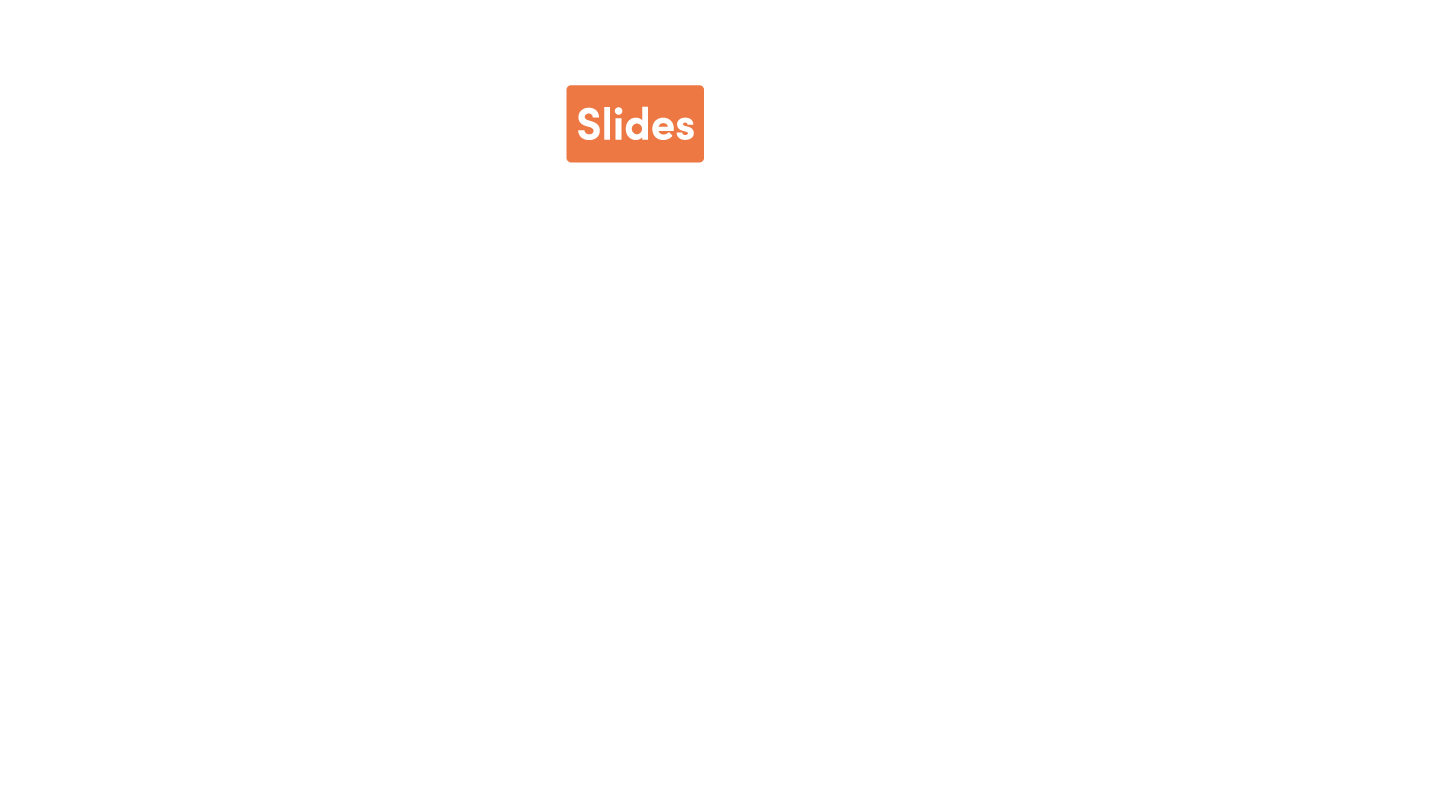